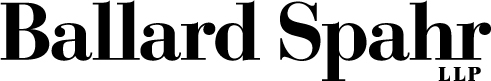 The CFPB and Student Loans: Where We Stand & What That Means to YouPacWest SFS ConferenceMay 15, 2015
Stefanie H. Jackman
Consumer Financial Services Group
Ballard Spahr LLP
678-420-9490
jackmans@ballardspahr.com
Outline
The “larger participant” rule for student loan servicers
Hot areas in student loan regulatory compliance
A possible QM-type rule for student loans?
Lessons learned from recent CFPB consent orders
Third party service provider oversight
Fessing up – is it good for you?
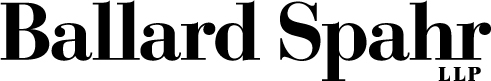 Student Loan Servicing “Larger Participant” Rule
CFPB finalized this rule in December 2013
CFPB already had examination authority over student lenders under Dodd-Frank
Larger participant rule covers only a small number of large student loan servicers (with >1 million accounts)
The Bureau’s enforcement authority is broader, covering all non-banks, regardless of size (as well as large banks)
The Bureau used the larger participant rule to identify areas in which it believed servicers were not complying with applicable laws and has expanded since
[Speaker Notes: John]
Hot Topics in Student Lending
Availability of deferment/forbearance options on private student loans that mirror those applicable for Title IV loans
Long-term options that reflect ability to pay
Waive right to default upon death/insolvency of cosigner
Repayment status processing – overview of options, disclosures, implementation, etc.
Payment application across multiple loans
SCRA concerns
6% reduction is on YOU!
ED, VA and DOD MOU
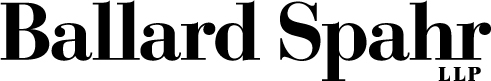 [Speaker Notes: Graduated repay – orderly repayment, avoid payment shock, align payment terms with borrower income, clear disclosures, contact borrower prior to reset

Payment app = Pro rata distributions and avoiding late fees/defaults]
Hot Topics in Student Lending
Underwriting standards
Disclosures re: differences between federal vs. private loans
Credit reporting (and responding to credit reporting disputes)
Loan servicing transfers – notice of same and impact of transfer on borrower benefits
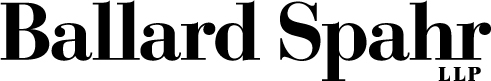 [Speaker Notes: Underwriting =- on graduated repayment programs]
A Possible QM-Type Rule?
The CFPB continues to believe, despite evidence to the contrary, that the student loan market is out of control and could crash
Also believes private lenders do not work with students
It frequently compares the situation involving student loans with the buildup to the subprime mortgage crisis
One frequent criticism is that credit is extended too freely, when the borrower may not have the ability to repay 
All of the elements appear to be present for the CFPB to be motivated to propose a QM-type rule for student loans
Such a rule could limit the amount of student loan credit available and impose strict underwriting standards, similar to the developments in the mortgage market
Lessons From Recent Consent Orders
In a 2014 consent order, the CFPB criticized a credit card product that was offered to consumers through the employees of unrelated third parties (at the point of sale at medical/veterinary clinics)
CFPB criticized lack of training and oversight of these individuals
Two areas in student lending possibly implicated by this consent order:
Student loans funded by one entity, but originated on another entity’s platform
Private for-profit college loans where school financial aid office is heavily involved in origination process
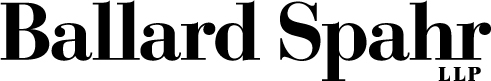 [Speaker Notes: GE – consent order

Student loans funded by one entity – when use service provider to do underwriting or else liable

Private for-profit college – school fin office flips out application and parallel to GE credit]
Third Party Service Providers
Bulletin 2012-03 (April 13, 2012)	
Conduct initial due diligence
Review policies and procedures
Contract representations re: compliance
Ongoing monitoring and controls
Address issues
Origination services
Account servicing
Debt collection
Focus Areas for the CFPB, FTC and State AGs
Quality of account documentation
Authentication of debts and account records under the business records rule
Internal handling of data to ensure accuracy and integrity
Failing to verify debts before suing
Steps taken to verify debts
Focus Areas for the CFPB, FTC and State AGs
Threatening actions do not intend/do not take in regular course
Misleading statements of impact of payment on credit or debt
Failing to report debts as disputed to credit bureaus
Failing to disclose out of statute debt
Failing to disclose convenience fees/other charges
How Helpful is it to Fess Up?
Self-policing: significant benefits, very few risks (other than cost of monitoring)
Remediation: 
Seems absolutely necessary to demonstrate responsible conduct in the CFPB’s eyes (cf. reference to remediation in auto finance fair lending bulletin)
In some very limited instances, will provide safe harbors under state law
Risk of spurring individual or class action litigation from most remediation efforts
How to “Cooperate” With an Investigation
The Bulletin makes it clear that merely complying with a CID is not “cooperation”
Performing a self-investigation is one example given – but there are practical difficulties with doing that
Offering to provide information without further CIDs
Making witnesses available for informal interviews/meetings
Responding to follow-up questions
Preparing reports on specific issues (once the CFPB makes them known)
The benefits of cooperation with an investigation
Benefits and Risks of Self-Reporting
Self-reporting presents a very complex risk-benefit calculation
The primary risk is reporting an issue the CFPB did not know about, and would not discover otherwise
Mitigating this risk (i.e., disclosing a violation that is likely to be discovered) may cause the CFPB to give little or no “credit” for the self-reporting
Very uncertain benefit from self-reporting
Under any circumstances, self-reporting should be accompanied by a thorough and credible action/remediation plan
Questions?
If you have questions about anything we covered today, please contact: